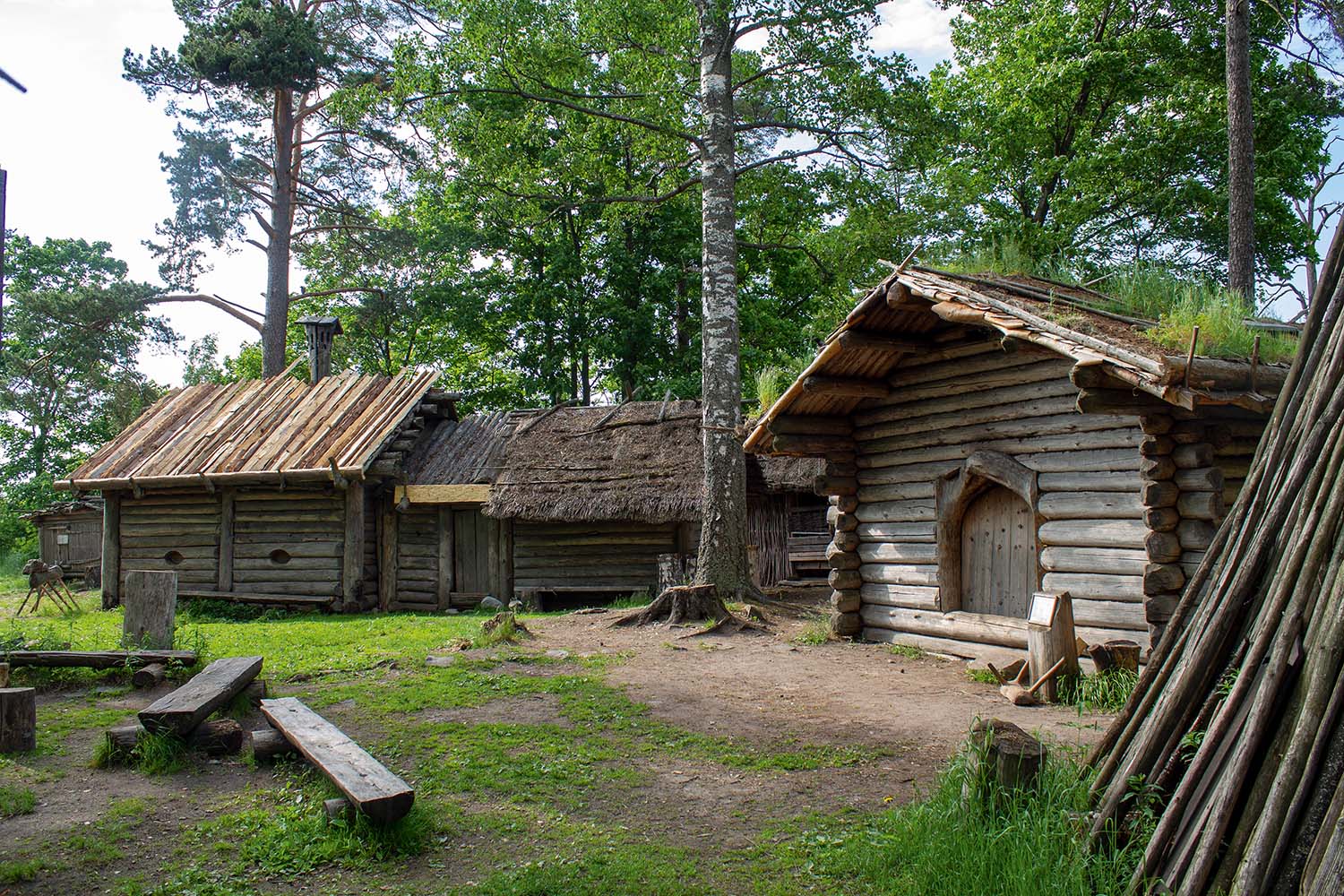 2. Rautakautinen Suomi
Sivut 19-27
Leväluhdan arvoitus
Lukekaa artikkeli: Levänluhdan arvoitus raottuu hieman: Haudattujen DNA lähellä nykysaamelaisia. 
Millaisilla menetelmillä Leväluhdan vainajista on saatu uutta tietoa? 
Mitä Leväluhdan hautalöydöt kertovat elämästä rautakauden Suomessa?
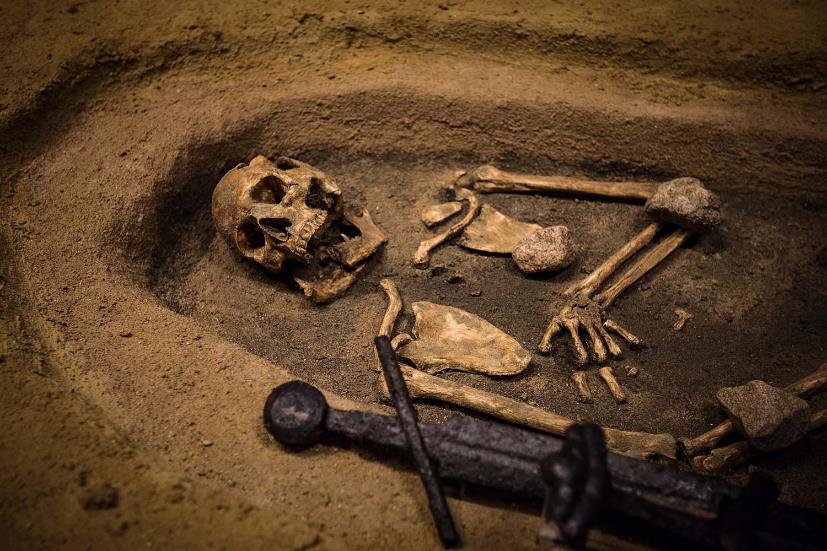 [Speaker Notes: Kalvon linkki artikkeliin: https://yle.fi/uutiset/3-10826032
Lisätietoja Leväluhdasta: 
DNA-testi yllätti Ahervuon perheen: Mystiseen lampeen 1600 vuotta sitten upotettu nainen on heille sukua: https://yle.fi/aihe/artikkeli/2019/06/11/dna-testi-yllatti-ahervuon-perheen-mystiseen-lampeen-1600-vuotta-sitten
Saamelaisia eli 1 500 vuotta sitten Pohjanmaalla, uusi dna-tutkimus varmistaa – Mutta miksi naisvainajat haudattiin veteen?: https://www.hs.fi/tiede/art-2000006138698.html
Video englanniksi: https://www.youtube.com/watch?v=D_AcAyYmLuA (Breakthrough in the discovery of DNA in ancient skulls buried in water)]
Eteläruotsalaisia ja tanskalaisia germaanisia lainasanoja
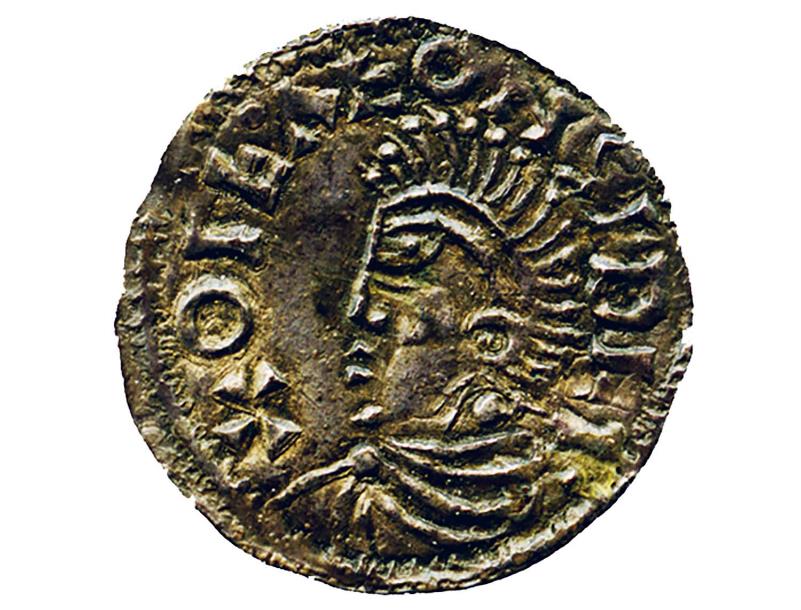 kana
pelto
kuningas
miekka
aura
raha
kauppa.
Pohtikaa, miten uudissanat kuvaavat yhteiskunnan muuttumista.
Testatkaa, kuinka hyvin ymmärtäisitte noin 2000 vuotta sitten puhuttua Suomea YLE:n testin avulla.
[Speaker Notes: Linkitys YLE:n testiin: https://yle.fi/uutiset/3-8420633]
Arkielämää rautakaudella
Lukekaa artikkeli: Viikinkiajan kylässä paiskittiin töitä ja herkuteltiin possunlihalla – Vapriikki vie aikamatkalle vuoteen 1017
Millaista tietoa Tursiannotkon kaivauksilla on saatu rautakaudesta?
Millaista oli arkielämä artikkelin mukaan? 
Millaisia yhteyksiä tursiannotkolaisilla oli muualle? 
Miten kristinusko tulo vaikutti Tursiannotkoon?
[Speaker Notes: Kalvon linkki artikkeliin: https://yle.fi/uutiset/3-9657230]